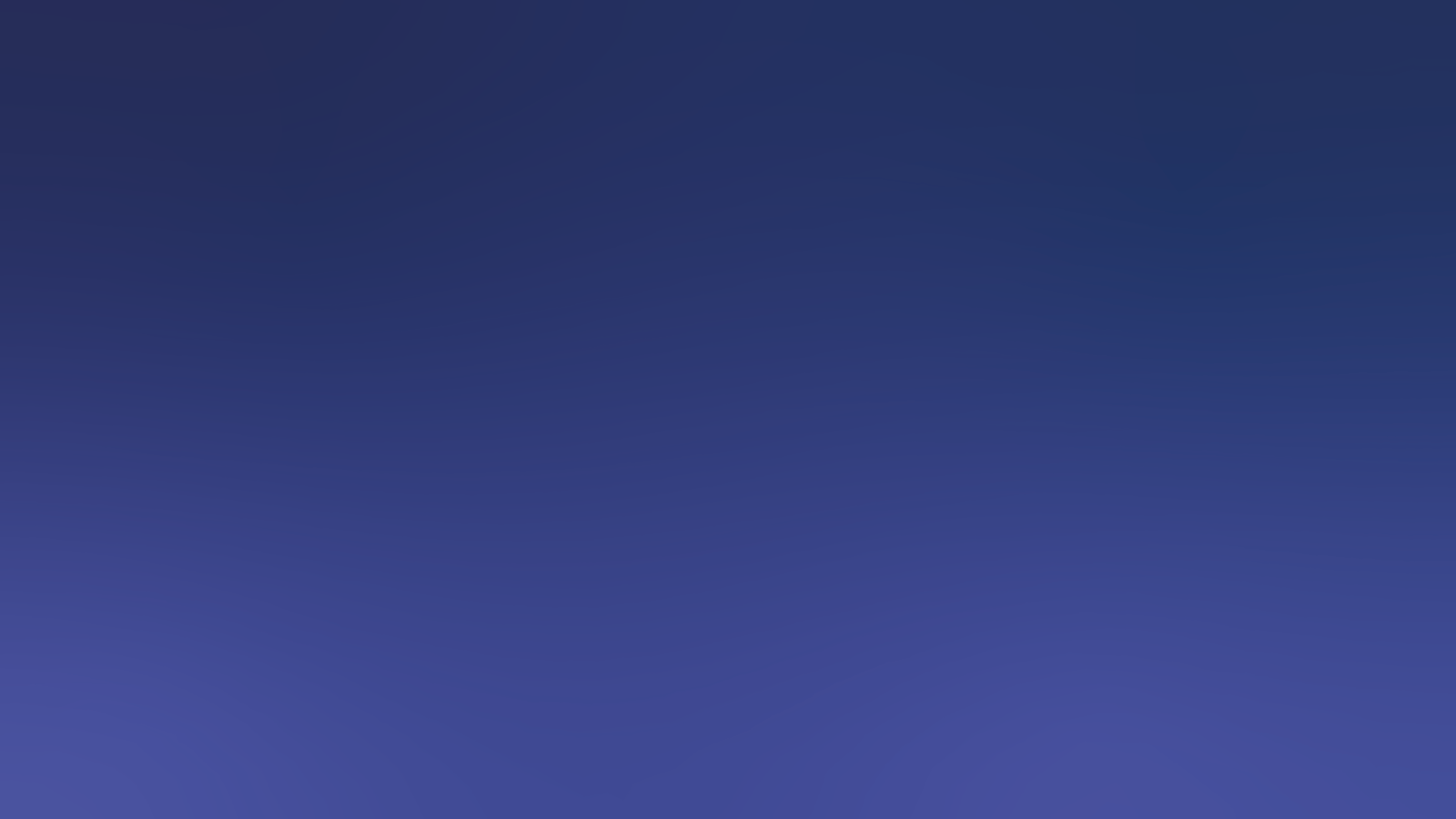 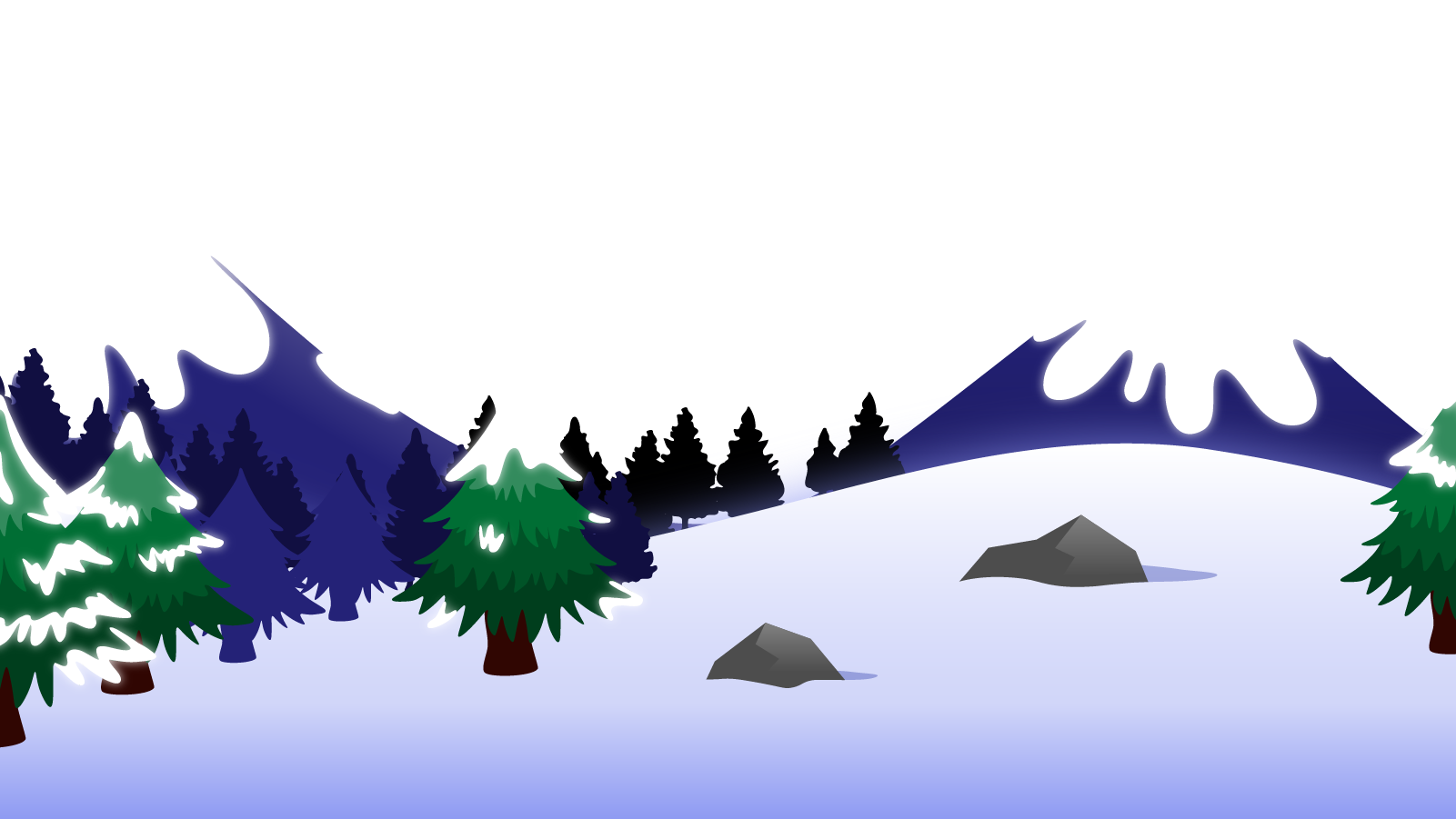 How to Use this Powerpoint
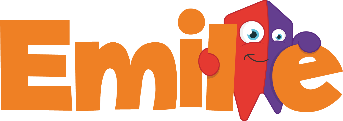 These slides have been designed to be used in Powerpoint as a Slide Show. 

There are text and images that will overlap and cause confusion, if used in desktop mode. 

To open this in Slide Show mode, please click “Slide Show” on the menu above and then “From Beginning”. 

Thank you from the Emile Team.
If you have any feedback, or would just like to say “hello”, please email us at: hello@emile-education.com
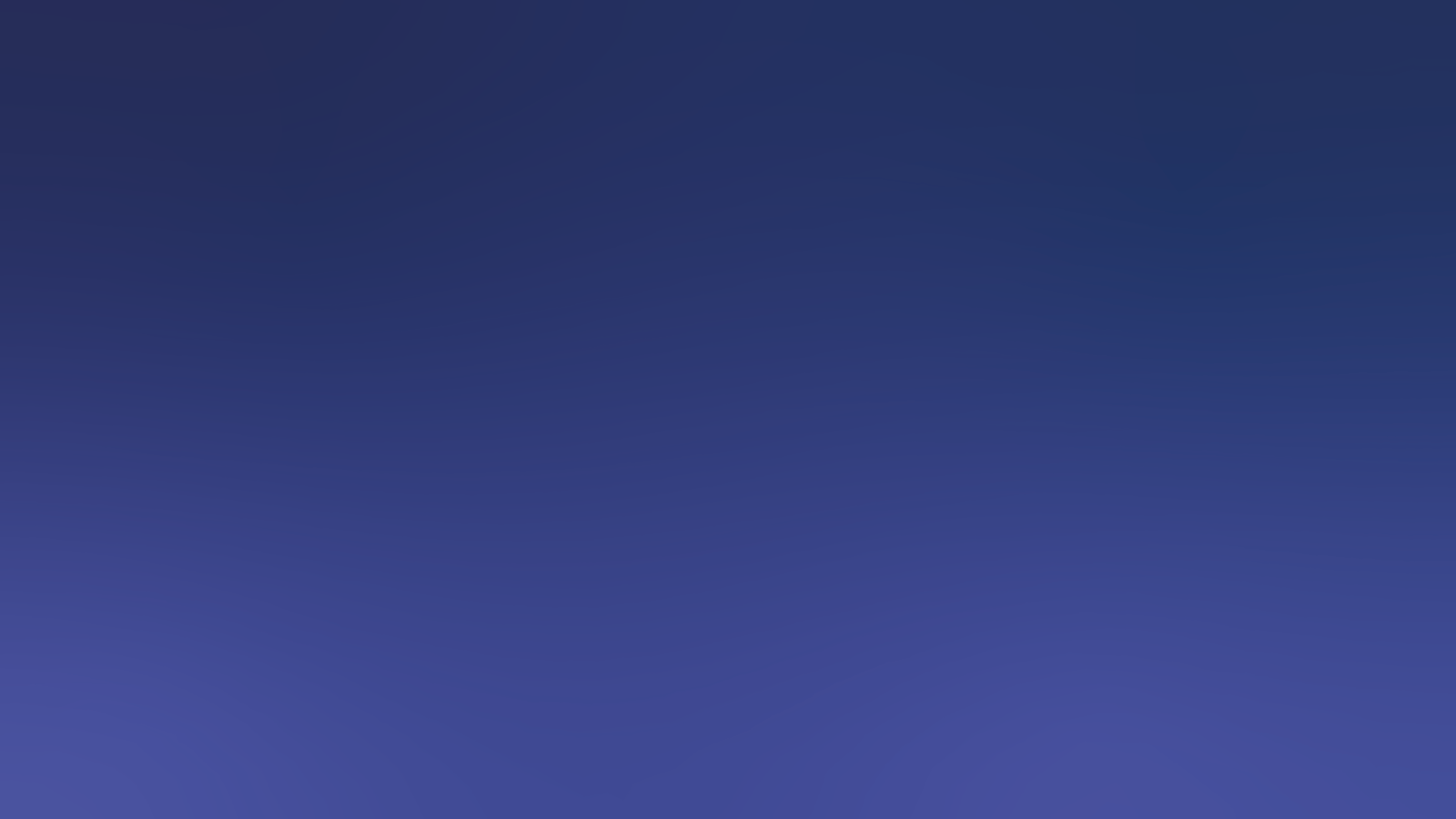 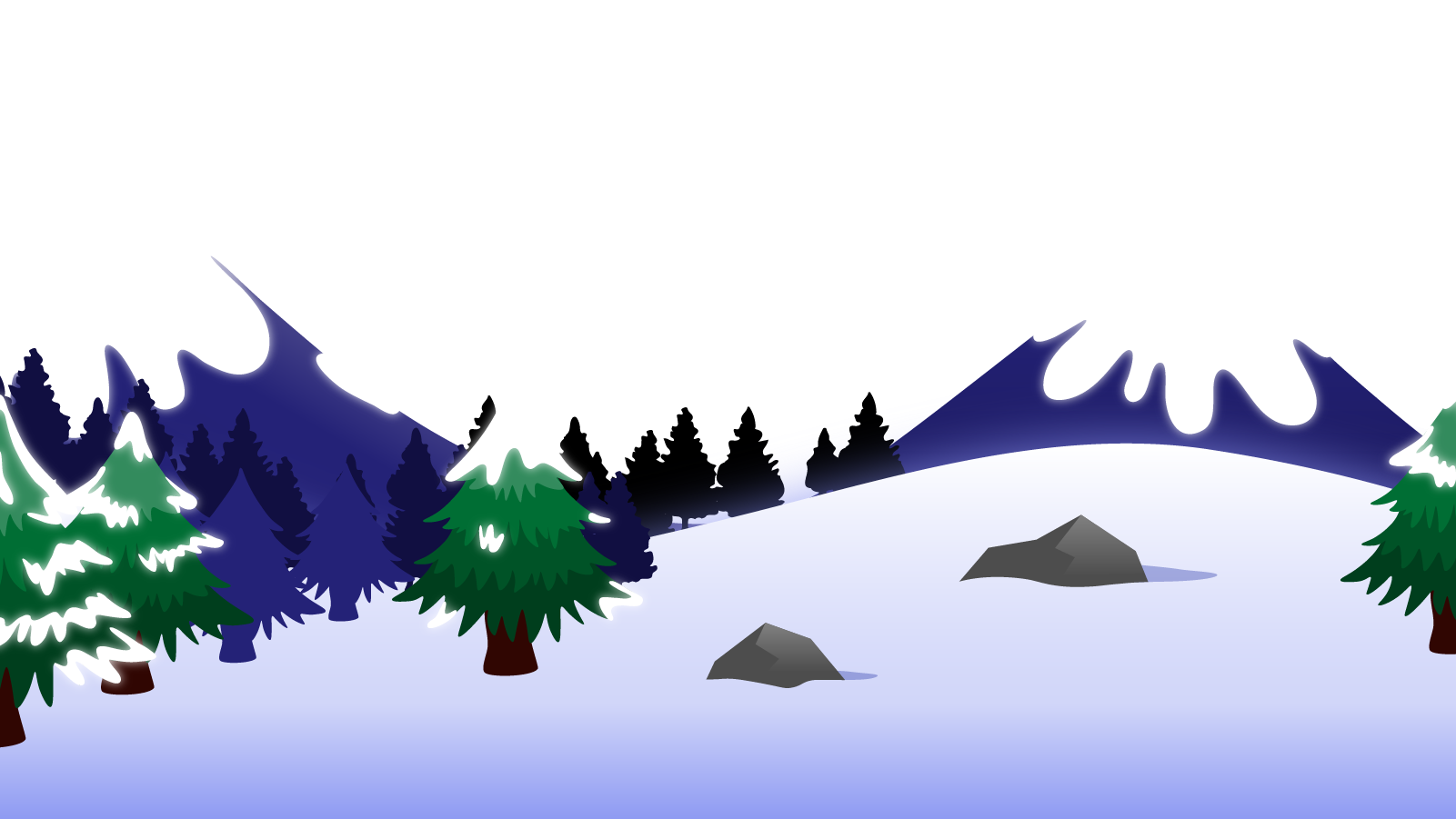 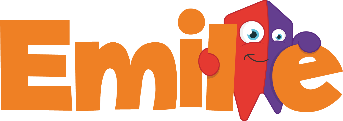 Singular & plural nouns.
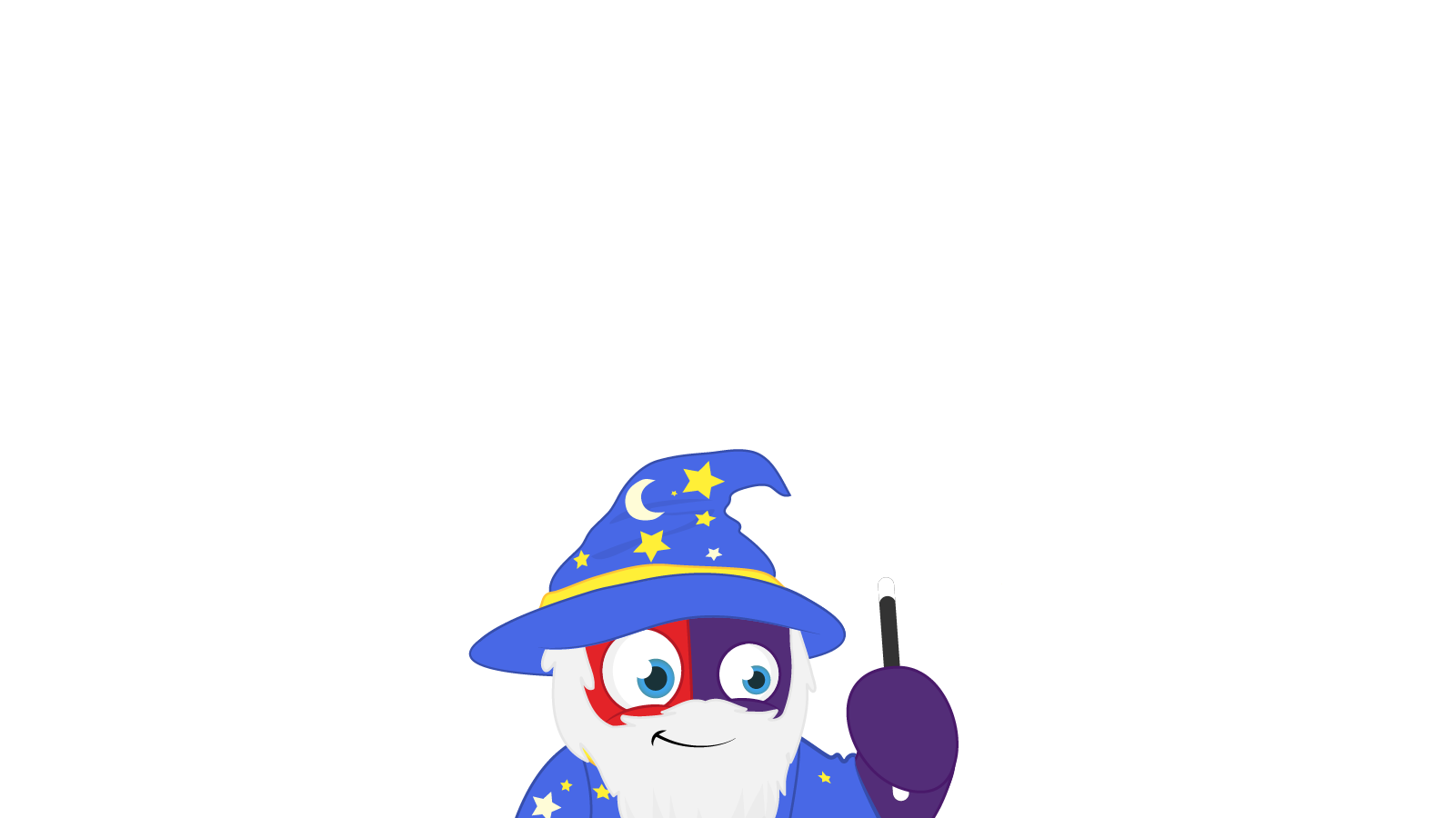 Does anyone remember what a noun is?
A noun is a thing or an object.
Can you think of 
any examples of nouns?
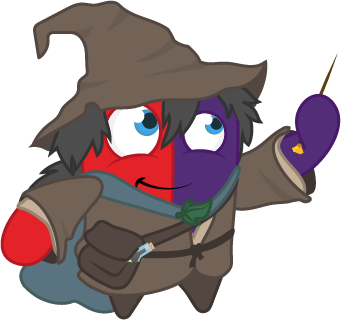 These words are ALL nouns.
table
Monday
pride of lions
bravery
chair
England
loneliness
pack of lies
courage
school of fish
room
December
brother
London
sadness
gaggle of geese
happiness
army of ants
teacher
Emile
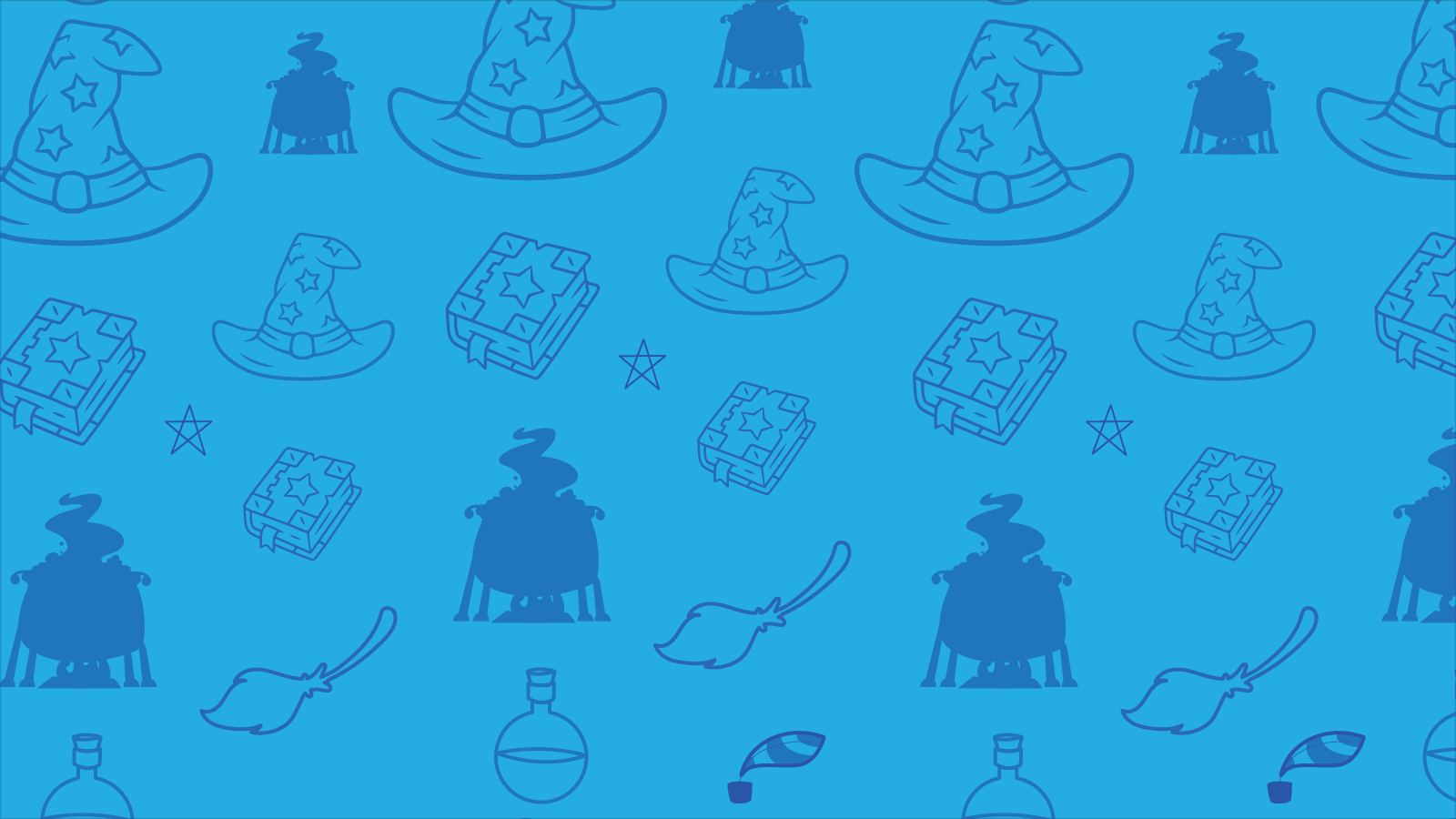 Which of these words are NOT nouns?
fire - noun
student - noun
fire
student
listen
computer - noun
listen - verb
computer
TV - noun
TV
like - verb
like
girl
girl - noun
boy- noun
boy
courage
courage - noun
sea - noun
learn - verb
sea
learn
collect
collect - verb
brother
brother - noun
London
Aimee
Aimee - noun
London - noun
whiteboard- noun
whiteboard
confidence - noun
teacher - noun
confidence
teacher
Emile
Emile - noun
army of ants
army of ants - noun
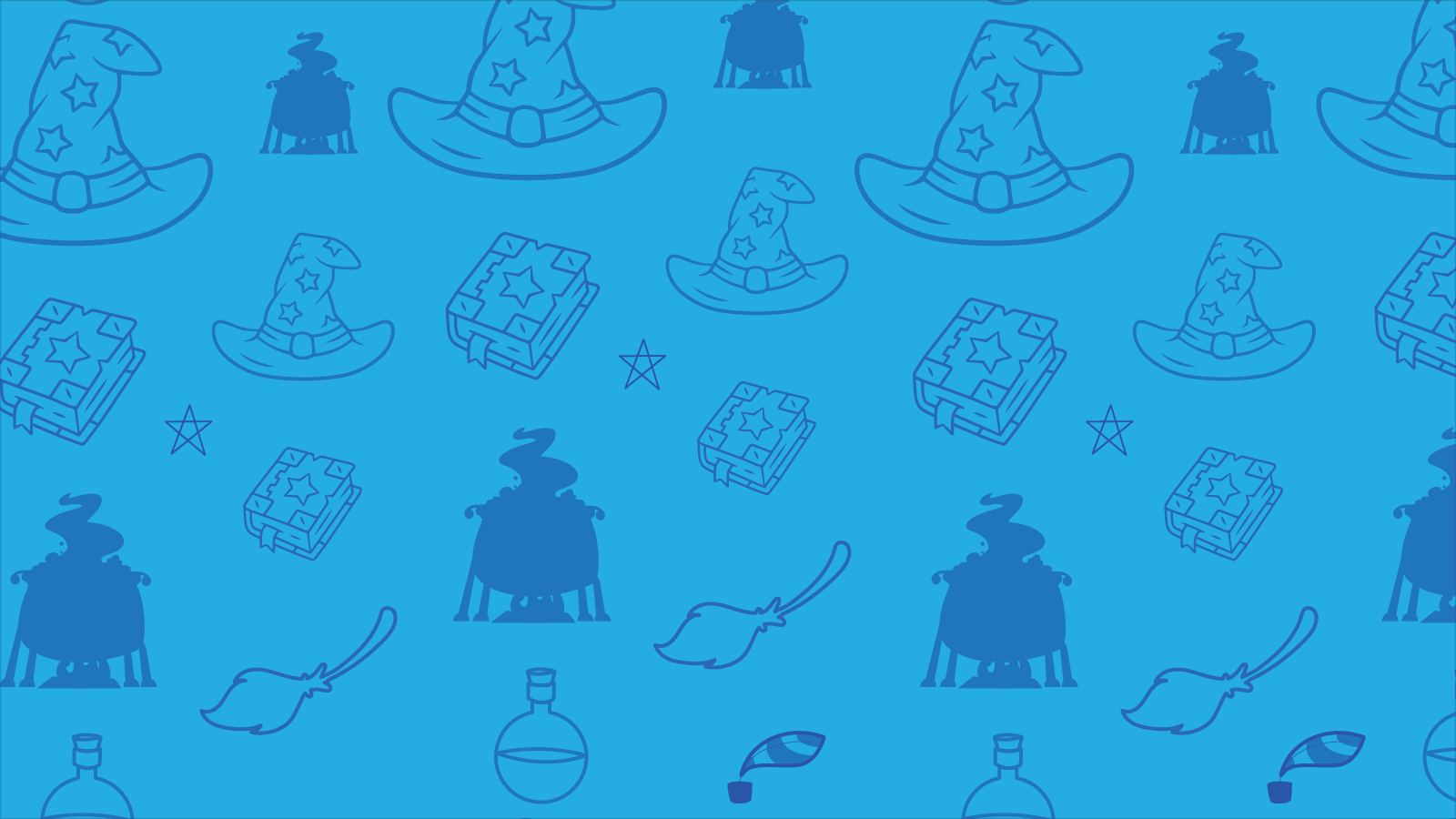 What’s the difference between the green nouns and the blue nouns?
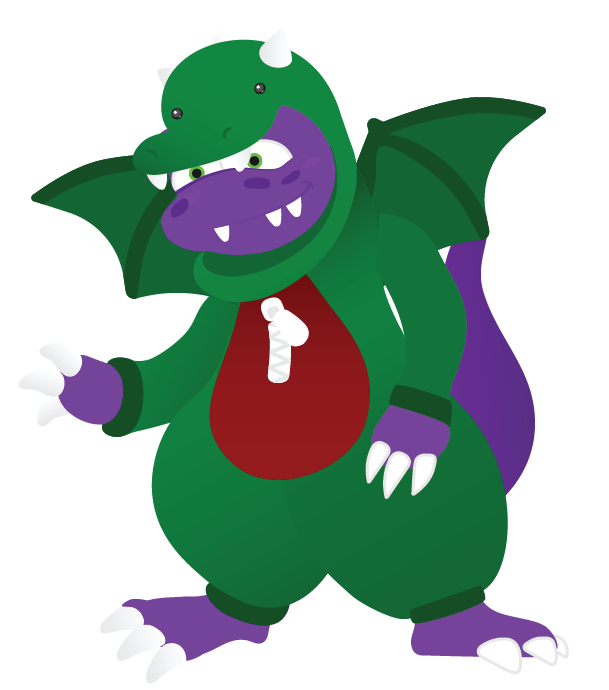 table
tables
chair
chairs
room
rooms
child
children
teacher
teachers
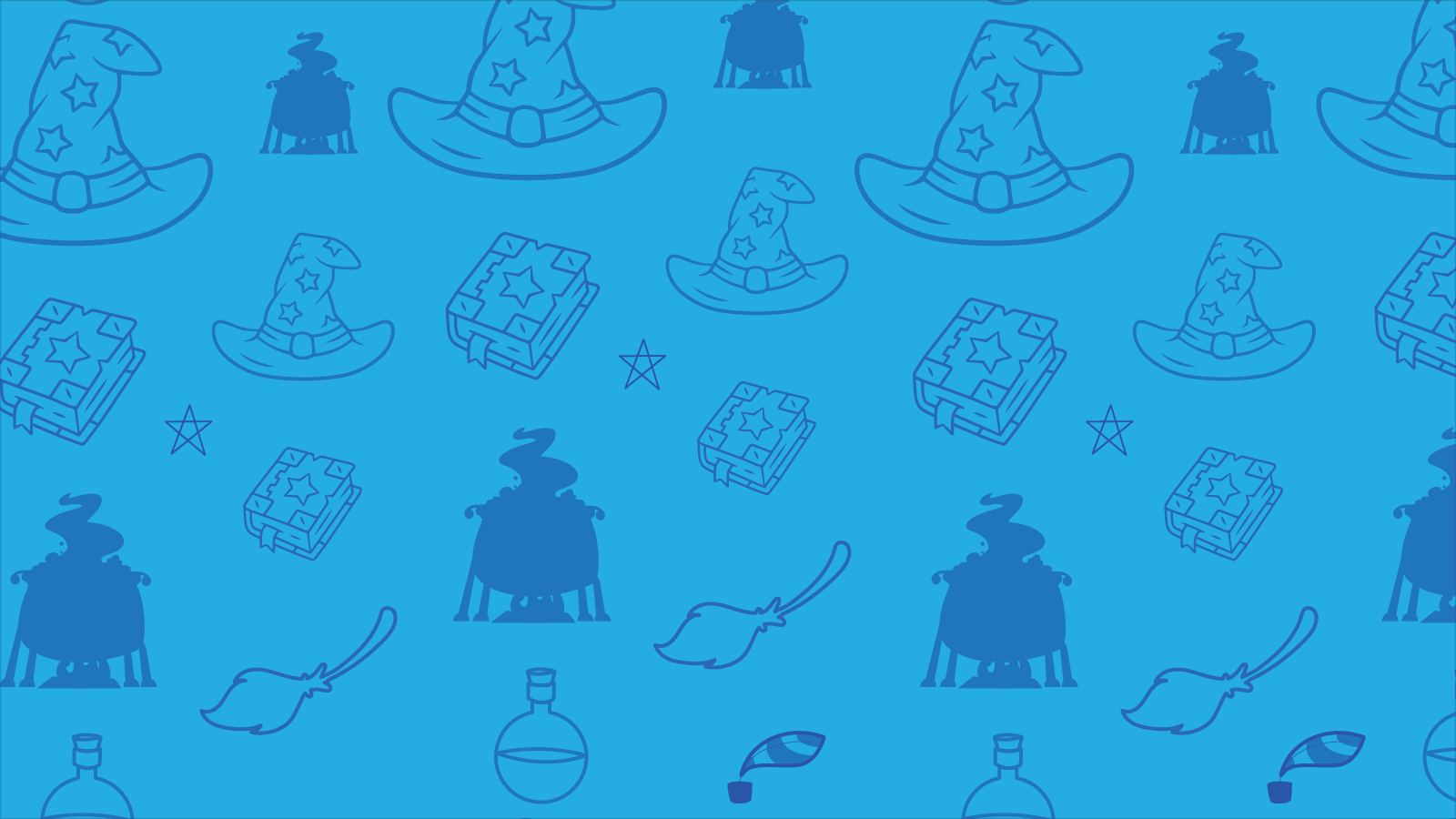 The nouns on the green blocks relate to one object and are called “singular nouns”.

The nouns on the blue blocks relate to more than one object and are called “plural nouns”.
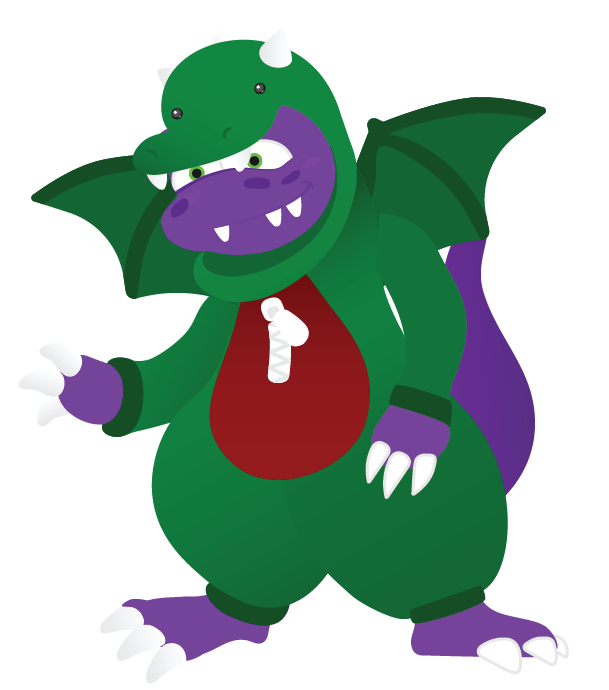 table
tables
chair
chairs
room
rooms
child
children
teacher
teachers
Which nouns are plural?
table
cars
car
boy
pens
rooms
girls
children
houses
tables
adults
home
teacher
game
ball
The nouns on green are plural nouns because they relate to more than one object.
table
cars
car
boy
pens
rooms
girls
children
houses
tables
adults
home
teacher
game
ball